Формирование основ безопасного поведения РЕБЁНКА С ДРУГИМИ ЛЮДЬМИ
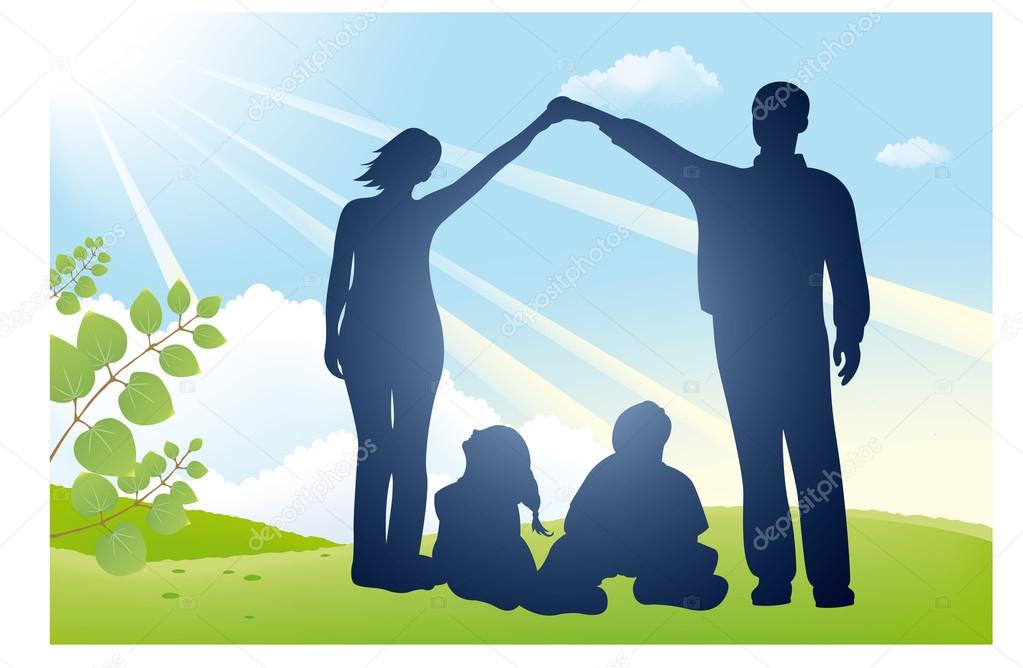 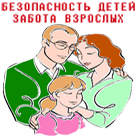 Подготовила воспитатель:
Паращевина Е.Б.
Актуальность проблемы формирования ОБЖ в дошкольном возрасте
Дошкольный возраст характеризуется нарастанием двигательной активности и увеличением физических возможностей ребенка, которые, сочетаясь с повышенной любознательностью, стремлением к самостоятельности, нередко приводят к возникновению опасных ситуаций. Поэтому создание для ребенка условий, позволяющих ему планомерно накапливать опыт безопасного поведения, является актуальной педагогической задачей.
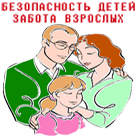 Актуальность проблемы формирования ОБЖ в дошкольном возрасте
Формирование безопасного поведения неизбежно связано с целым рядом запретов. При этом взрослые люди, любящие и опекающие своих детей, порой сами не замечают, как часто они повторяют слова: «не трогай», «отойди», «нельзя». Или, напротив, пытаются объяснить что-либо путем долгих и не всегда понятных детям наставлений. Все это дает обратный результат.
Актуальность проблемы формирования ОБЖ в дошкольном возрасте
Главная цель по воспитанию безопасного поведения у детей - дать каждому ребенку основные понятия опасных для жизни ситуаций и особенностей поведения в них. Безопасность - это не просто сумма усвоенных знаний, а умение правильно вести себя в различных ситуациях.
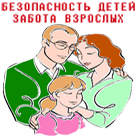 [Speaker Notes: Внушить ребенку уверенность в его возможностях, в том, что если он будет строго соблюдать определенные правила поведения, он не попадет в опасную ситуацию, а если и случится такое, то найдет из нее выход. Обучить детей безопасному поведению - это значит приучить их к определенному образу жизни. У ребенка должен выработаться защитный механизм, который автоматически сработает в нужный момент.]
Создание условий для ознакомления детей с основами безопасности
ВОСПИТАТЕЛЬНАЯ СРЕДА: 
необходимо создание душевного тепла и эмоционального благополучия, в которой ребенок будет чувствовать себя уверенным, устойчивым к стрессам
ПРЕДМЕТНАЯ СРЕДА:
в первую очередь это безопасная зона, в которой имеется место, для ознакомления ребенка с основами безопасности (альбомы, дидактические игры, книги, макеты. атрибуты для сюжетно-ролевых игр и др.) Игровое пространство необходимо обогатить элементами, стимулирующими познавательную активность дошкольника. Необходима интеграция с другими образовательными областями, что способствует формированию у детей интеллектуального потенциала, формирует такие важные качества, как находчивость, самостоятельность, быстрота, ловкость, привычка к трудовому, умственному, физическому усилию, уверенность в своих действиях, развитие эмпатии.
Опасные ситуации: контакты с незнакомыми людьми
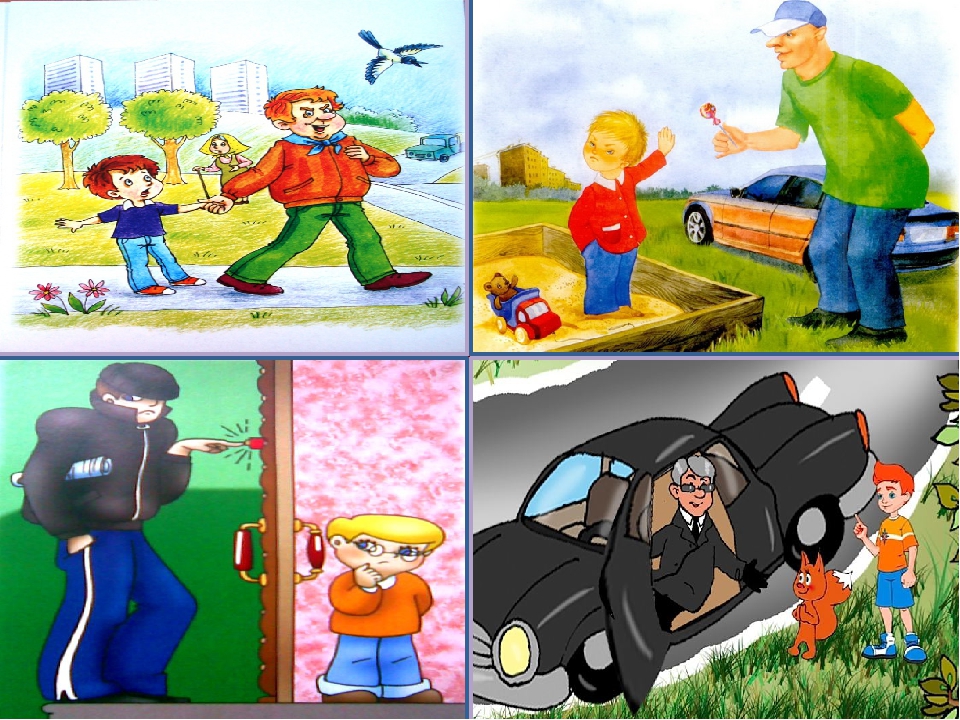 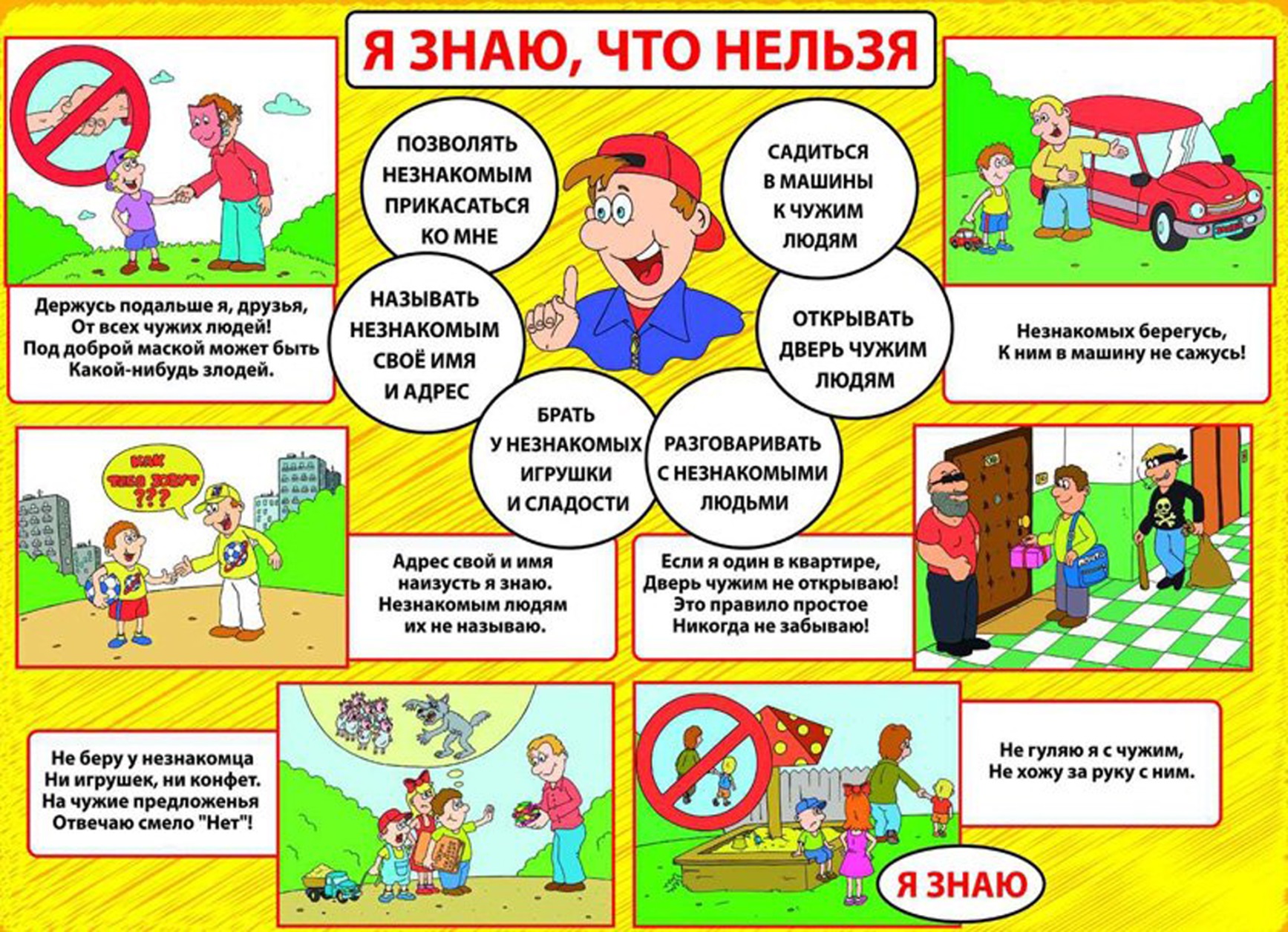 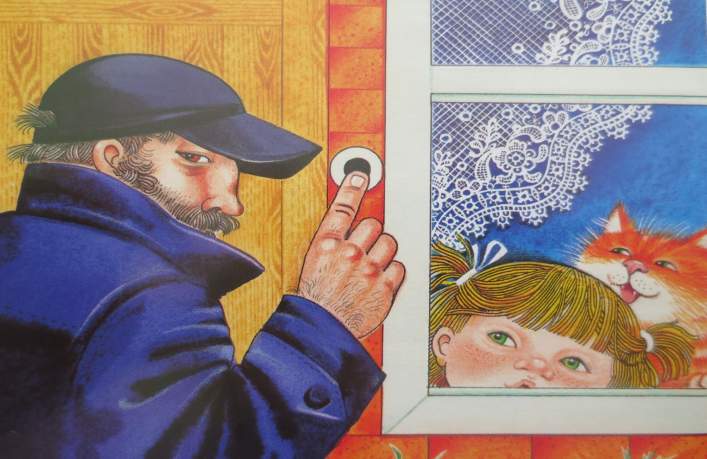 «Сказка – ложь, да в ней намёк…»
Общение с незнакомцамина примере сказок.
Волк зашёл в дом и забрал всех козлят, только один спрятался за печкой.
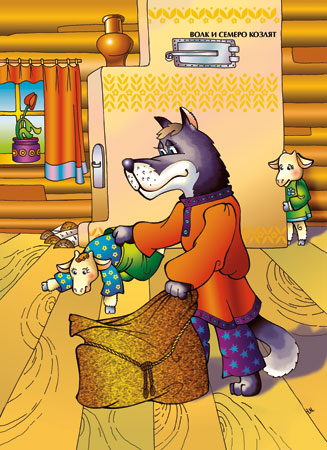 Нельзя пускать незнакомцев в дом!
«Кот, Петух и лиса»
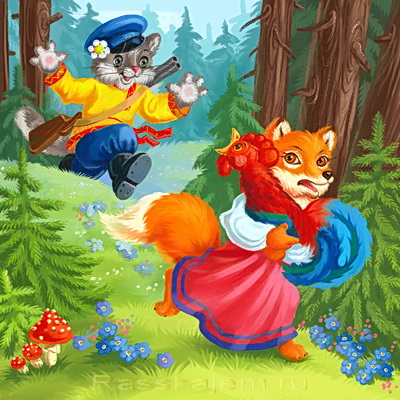 Не поддавайтесь на уговоры незнакомцев!
Если вас схватили – громко кричите о помощи!
«Красная шапочка»Красная Шапочка рассказала, что она идёт к своей бабушке, рассказала, где стоит её домик и по какой дорожке туда можно пройти.
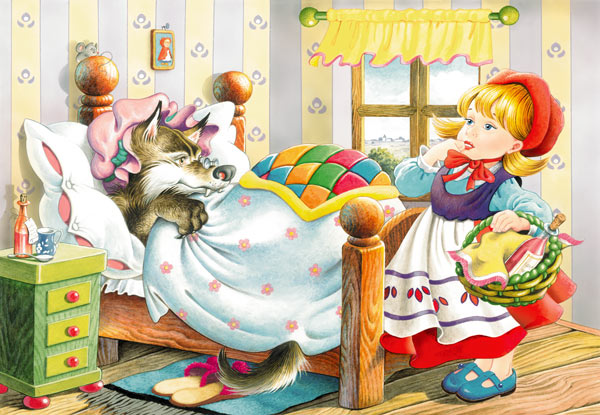 Нельзя говорить незнакомцам свой адрес и куда вы идёте!
«Колобок»Колобок всем зверям пел песенку и уходил от них, но лиса его перехитрила. Он ей поверил, а она его съела.
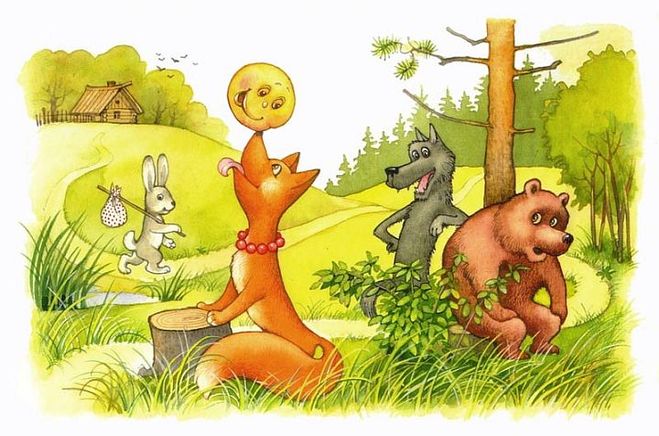 Нельзя доверять незнакомцам – они могут обмануть!
Нельзя уходить одному из дома.
«Приключения Буратино»
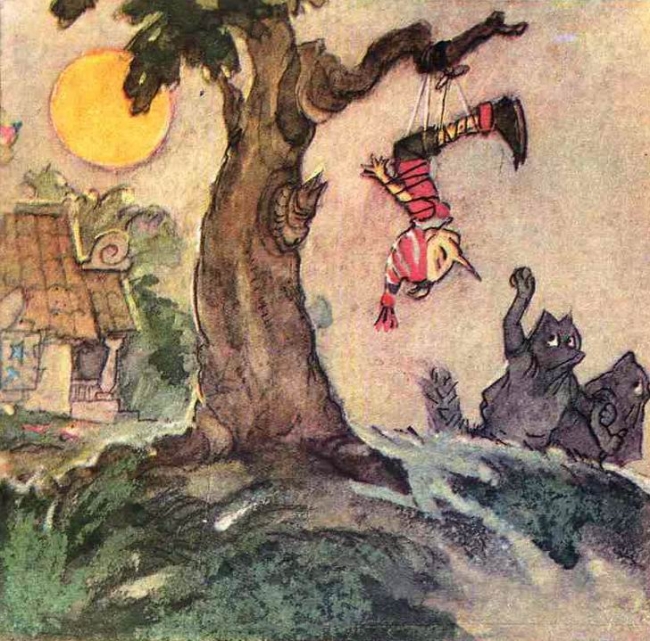 Разбойники лиса Алиса и кот Базилио обманули Буратино и украли у него деньги обманом.

Не рассказывайте незнакомцам о своих деньгах!
«Сказка о мёртвой царевне и о семи богатырях»
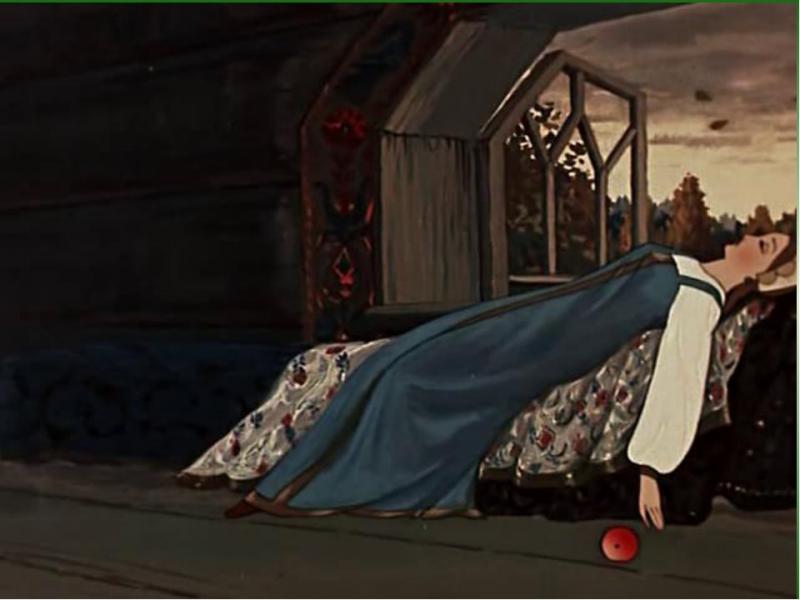 Незнакомая старушка дала царевне отравленное яблоко.
Нельзя брать у незнакомцев ничего из еды!
«Снежная королева»
Мальчику Каю очень понравились красивые сани и Снежная королева, и он сам сел в её сани.
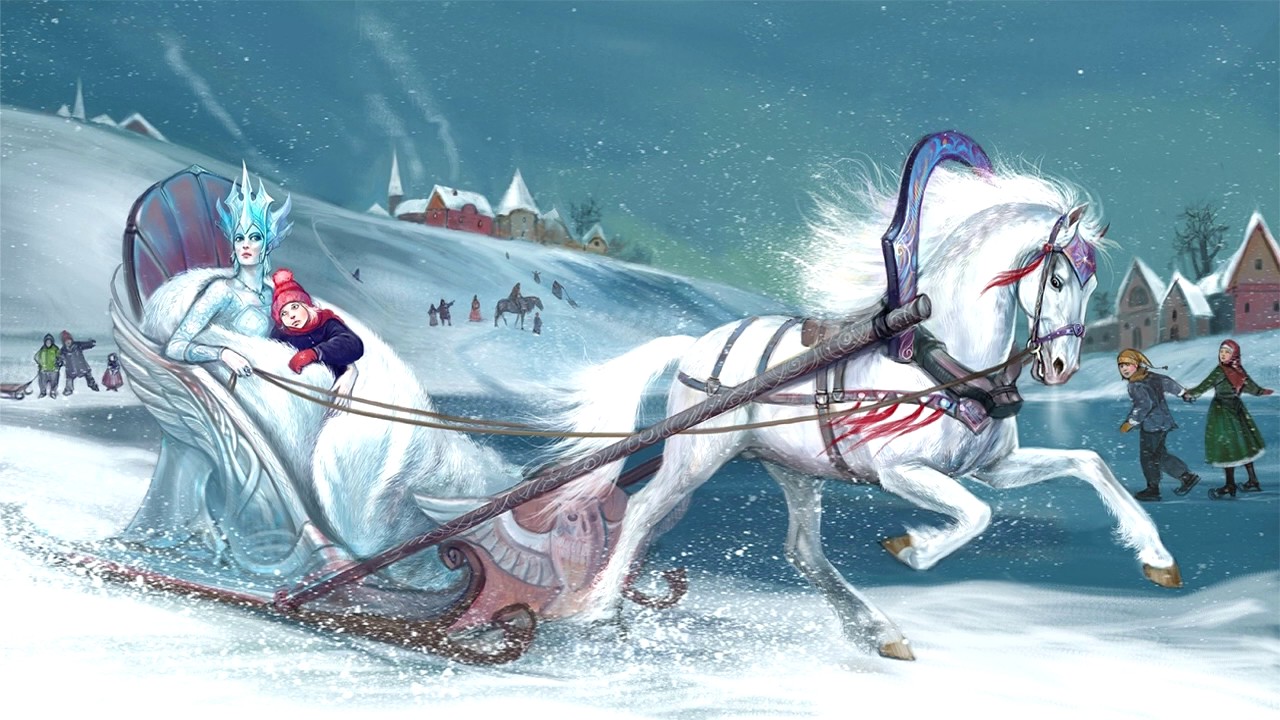 «Снежная королева»
Снежная королева увезла Кая в свой замок и заморозила его.

Нельзя садиться к незнакомцам в машину и уезжать с ними!
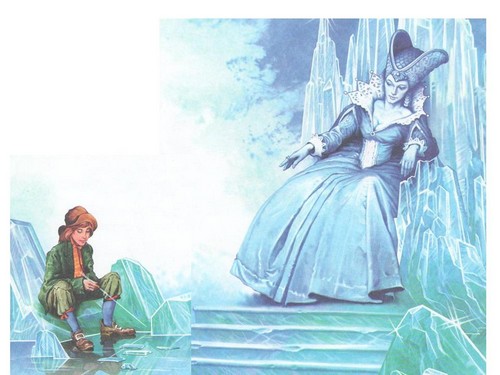 Опасные ситуации: контакты с незнакомыми людьми
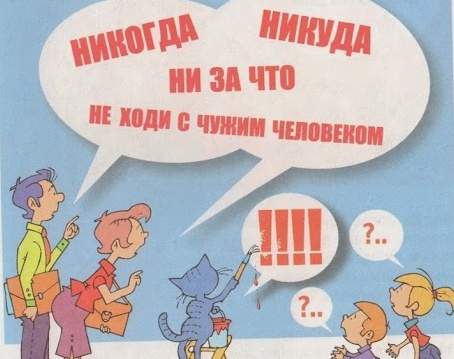 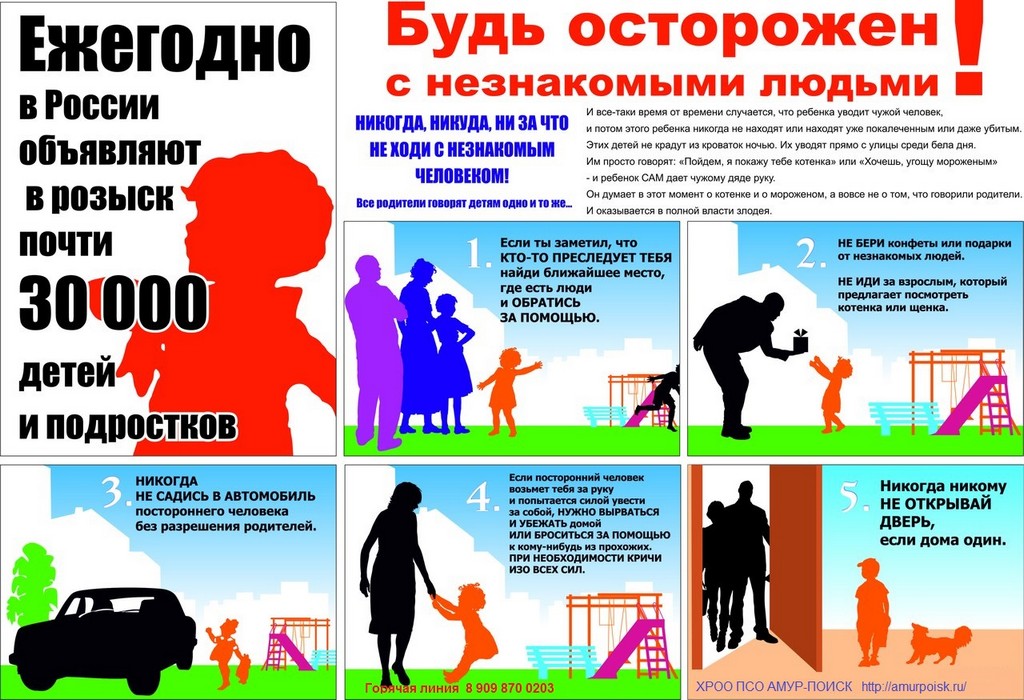 Детям часто говорят – «нельзя разговаривать 
   с незнакомцами» или «держись подальше от 
    незнакомцев».
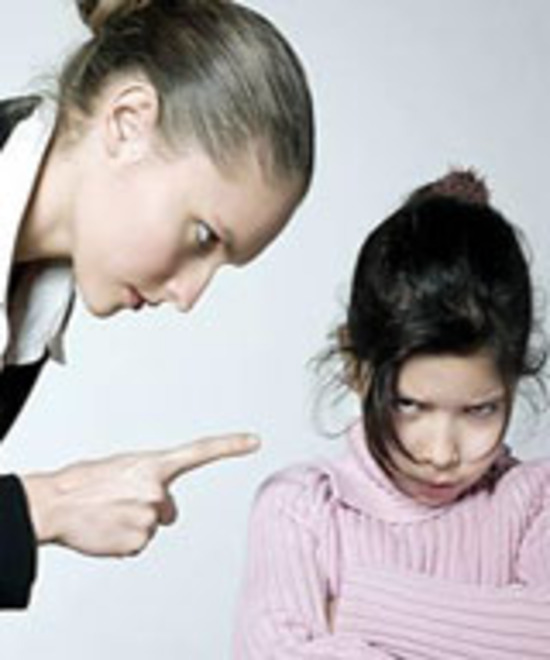 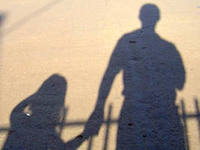 Дети часто думают, что 
незнакомец выглядит грязным, 
страшным и злым, и у них есть 
склонность считать, что человек с 
приятной внешностью, 
аккуратный, ухоженный – не 
является тем самым незнакомцем-злодеем.

Факт: Многие педофилы 
специально одеваются красиво, 
чтобы расположить к себе детей.
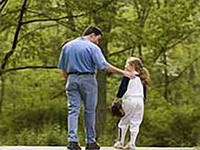 Незнакомцы могут быть такими:
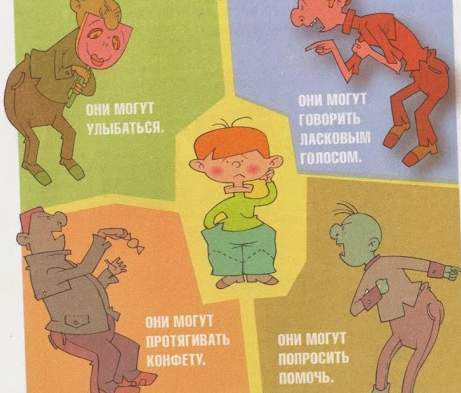 [Speaker Notes: дать понятие детям, что внешность мож.б. обманчива]
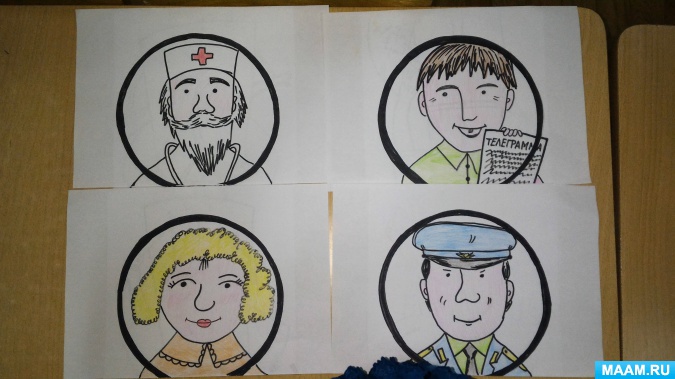 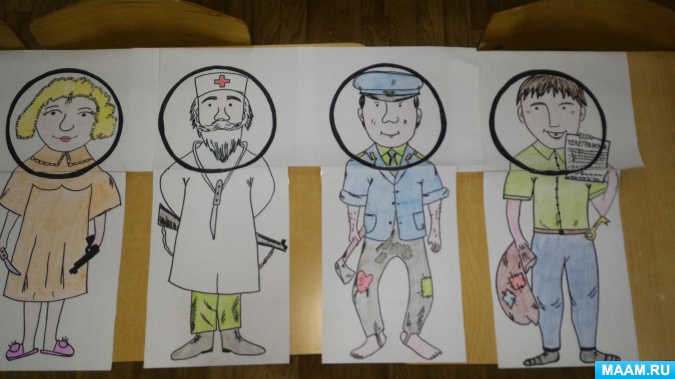 [Speaker Notes: Игра пазл]
Детей сбивают с толку правила типа «нельзя 
разговаривать с незнакомцами», когда они видят, 
как их собственные родители приветствуют людей на 
улице или разговаривают с продавцом в магазине. 

Дети могут:
Подумать, что если кто-то поговорил с их 
родителями хотя бы раз, это уже не незнакомец;

Решить, что если родители разговаривают с 
незнакомцами, они (дети) тоже могут это делать.
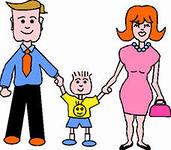 Если ребенок потерялся и рядом с ним нет никого из взрослых, которому он мог бы доверять, любой человек является для него незнакомцем. Как ваш ребенок сможет найти помощь, если он вообще не будет разговаривать с незнакомыми ему людьми?
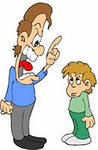 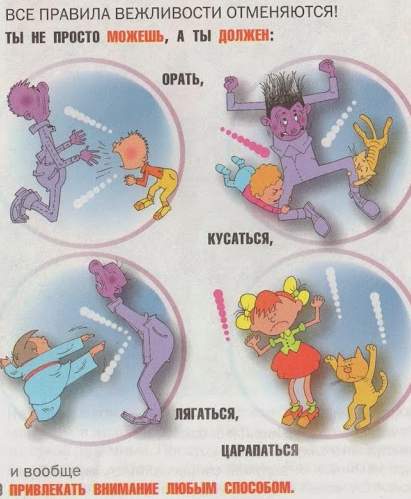 Если злодей пытается тебя похитить:
[Speaker Notes: Кричать детей тоже нужно учить, Игра 1. "Большое и маленькое "Нет".
(по мотивам сказки Гизелы Браун) Цель: научить ребенка громко и уверенно говорить "Нет".]
Нужно привлечь к себе внимание окружающих криками:
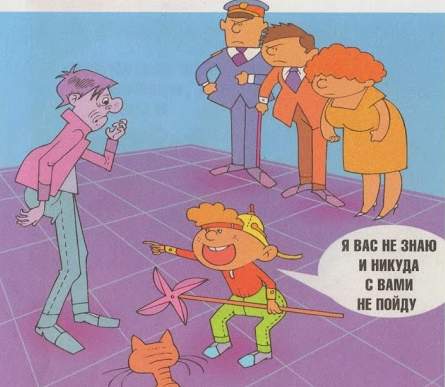 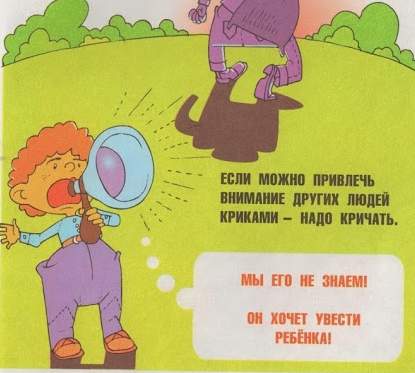 Правила безопасности, которым обязательно следует 
обучить ребенка:
- Не уходи далеко от своего дома, двора.
- Не бери ничего у незнакомых людей на улице. Сразу отходи в сторону.
- Не гуляй до темноты.
- Обходи компании незнакомых подростков.
- Избегай безлюдных мест, оврагов, пустырей, заброшенных домов, сараев, чердаков, подвалов.
- Не отправляйся один в дальние поездки.
- Не входи с незнакомым человеком в подъезд, лифт. Здесь стоит отметить, что иногда преступления совершаются знакомыми людьми (например, какой-нибудь сосед, добрый, улыбчивый и тихий дядя Ваня на деле может оказаться маньяком).
- Не открывай дверь людям, которых не знаешь.
- Договорись заранее с соседями о сигналах опасности.
- Не садись в чужую машину.
- На все предложения незнакомых отвечай: "Нет!" и немедленно уходи от них туда, где есть люди.
- Не стесняйся звать людей на помощь на улице, в транспорте, в подъезде.
- В минуту опасности, когда тебя пытаются схватить, применяют силу, кричи, вырывайся, убегай.
СПАСИБО
 ЗА
 ВНИМАНИЕ!